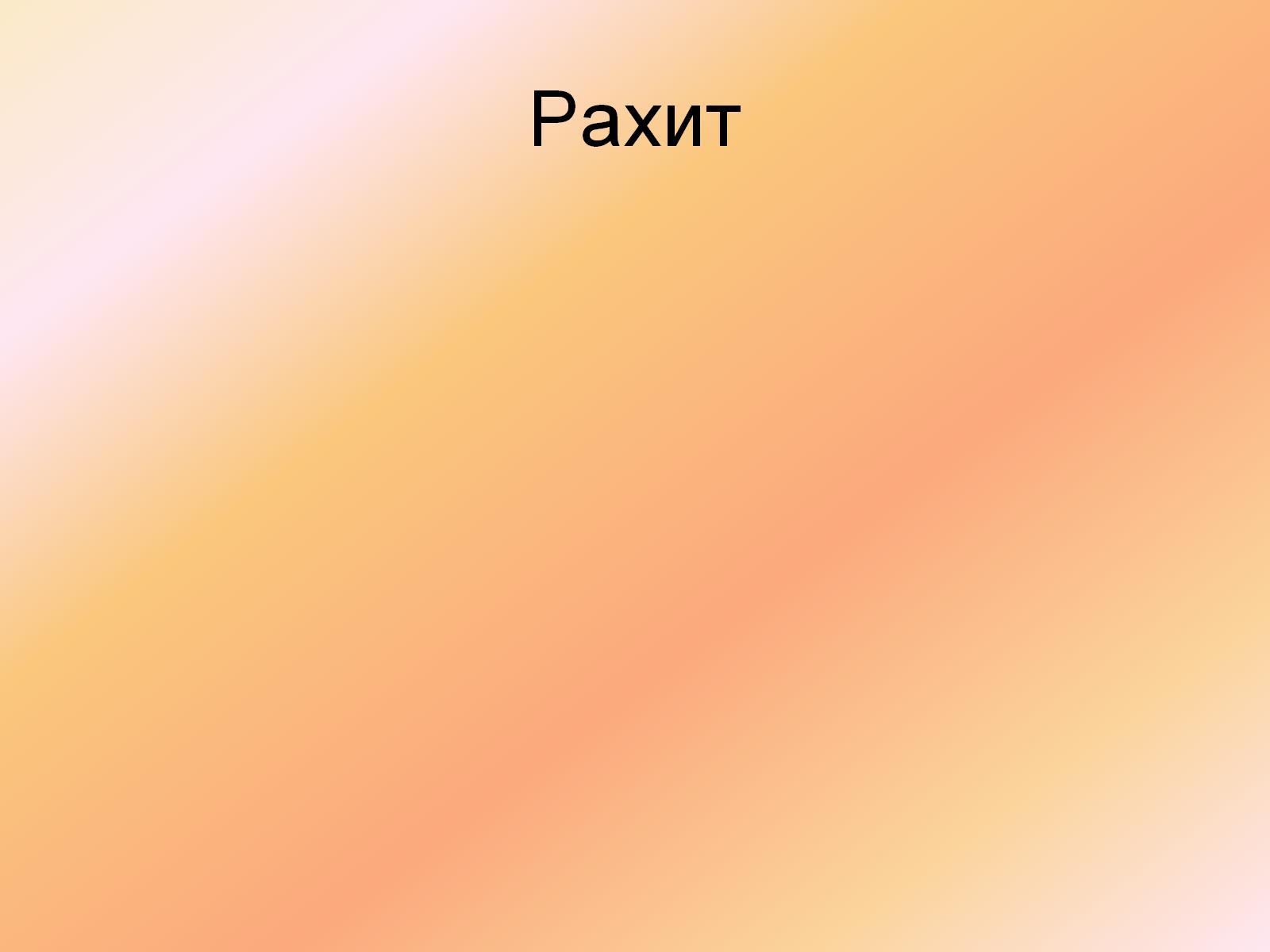 Рахит
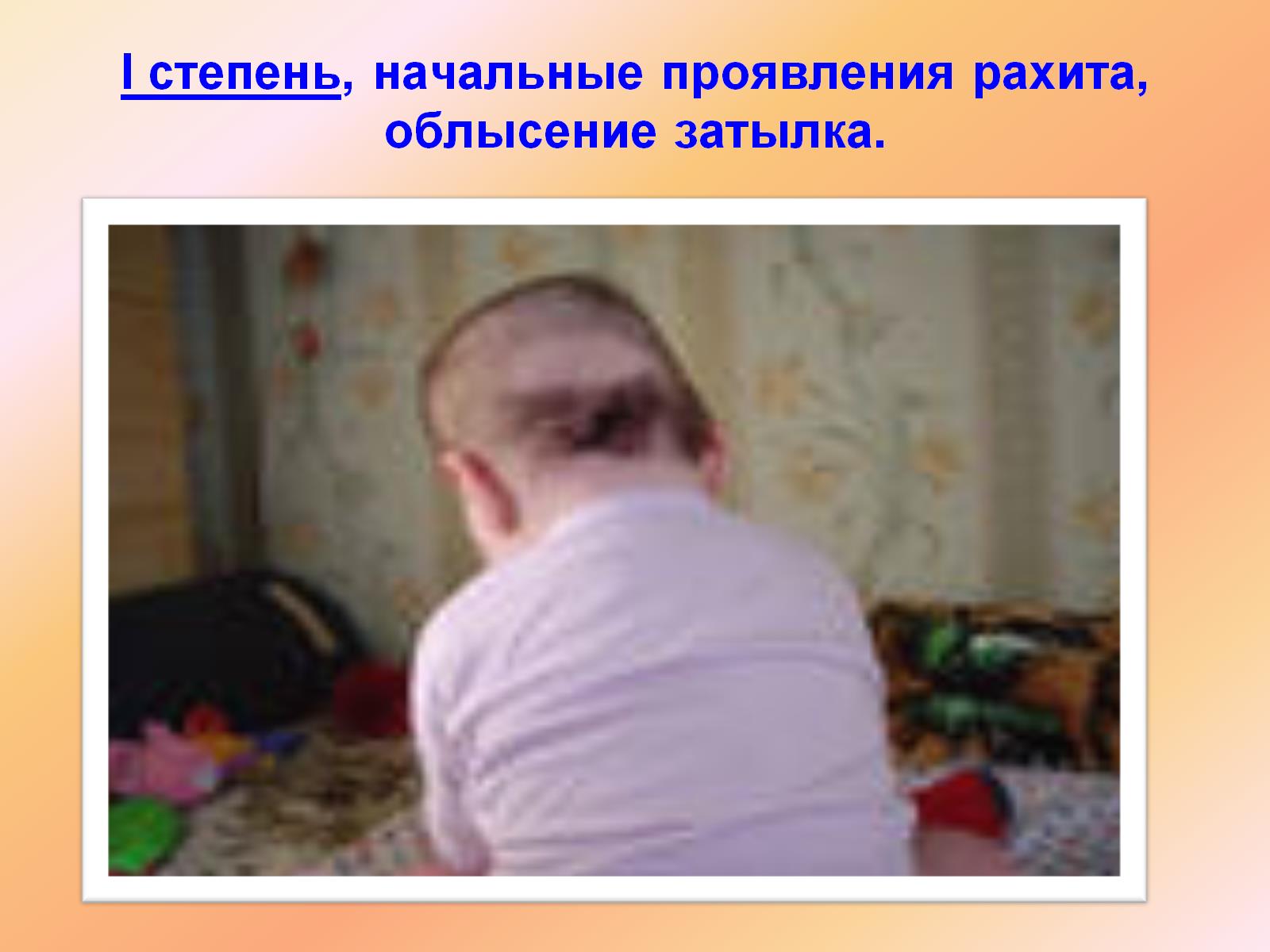 I степень, начальные проявления рахита, облысение затылка.
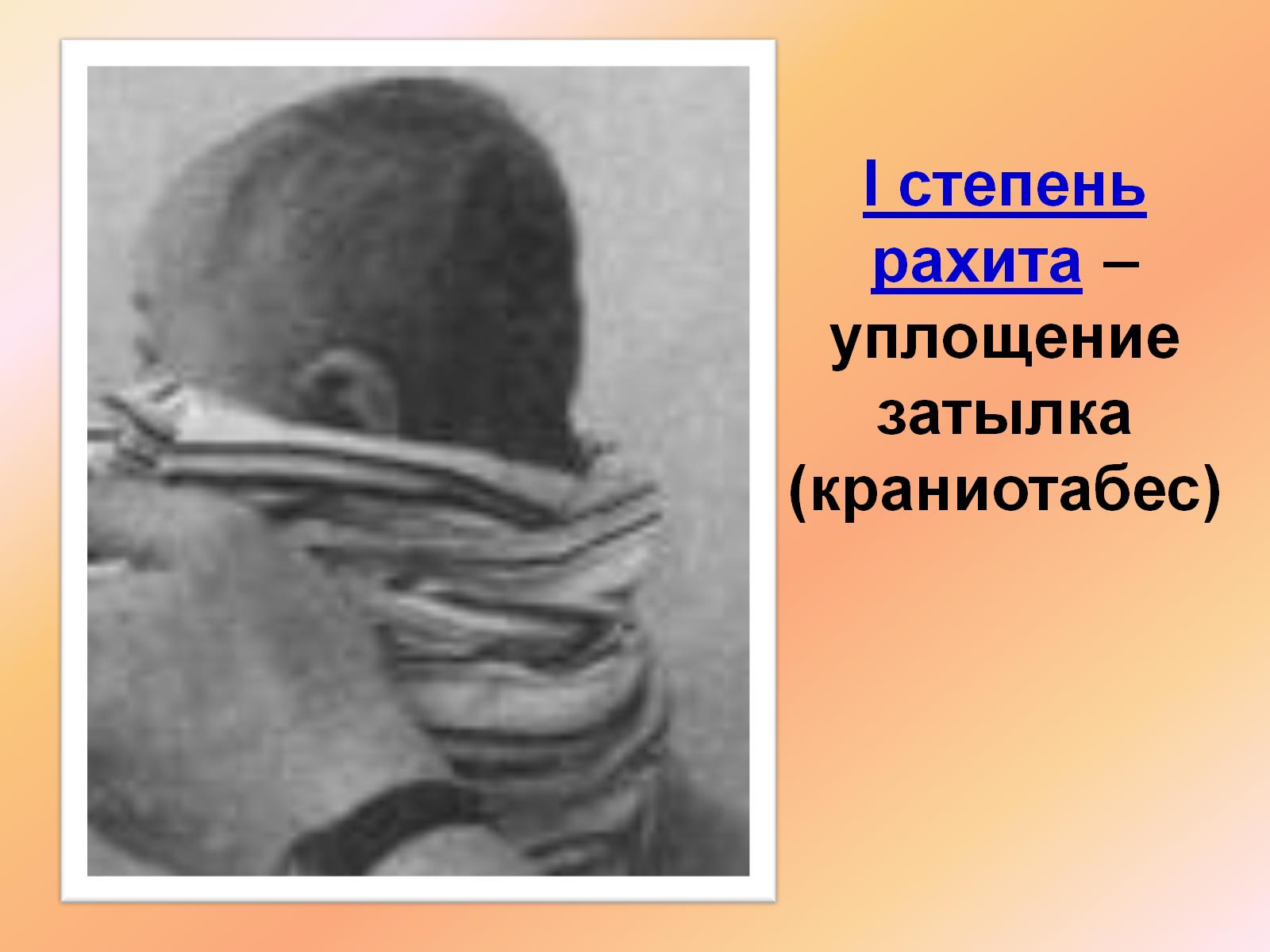 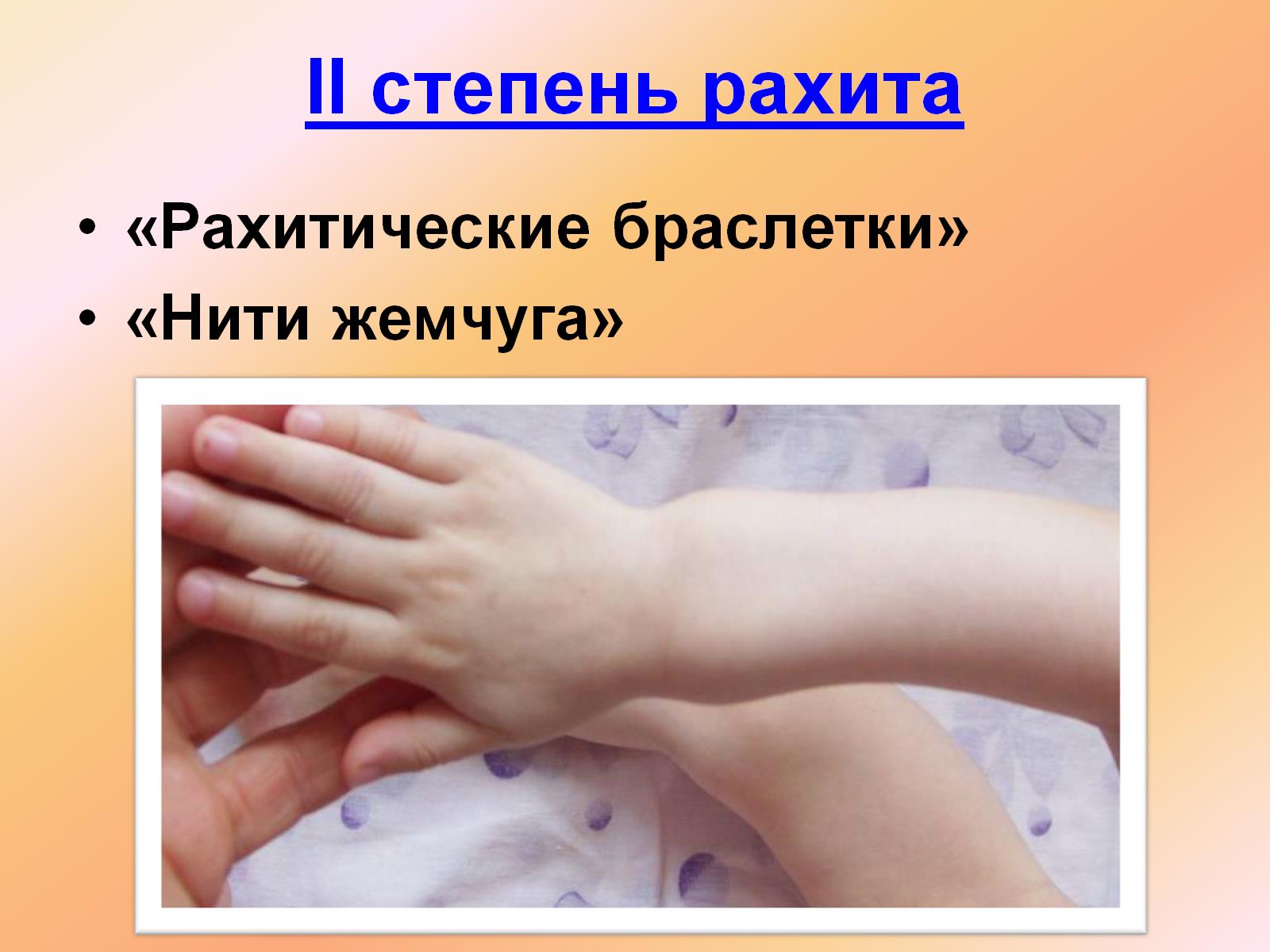 II степень рахита
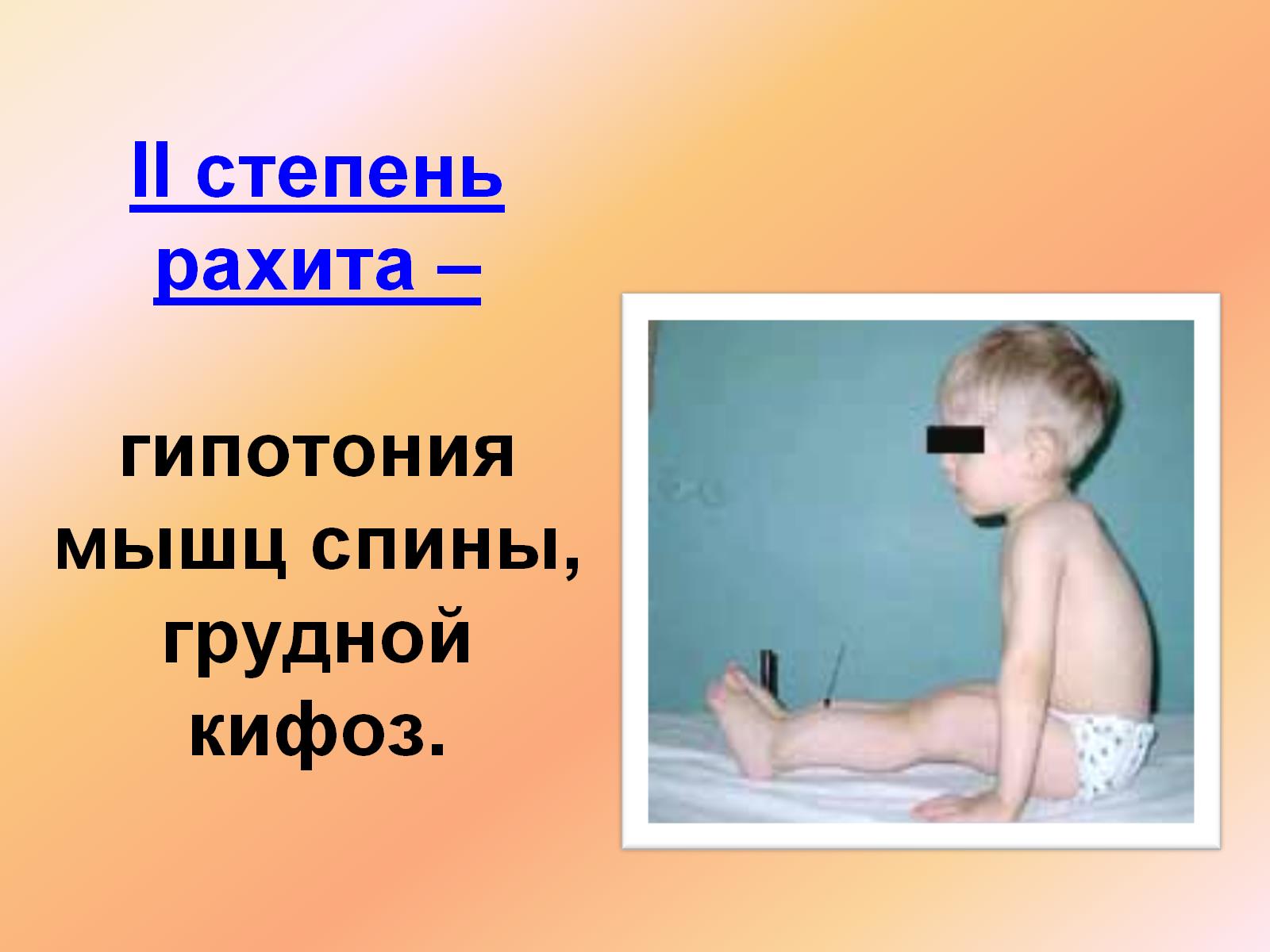 II степень рахита – гипотония мышц спины, грудной кифоз.
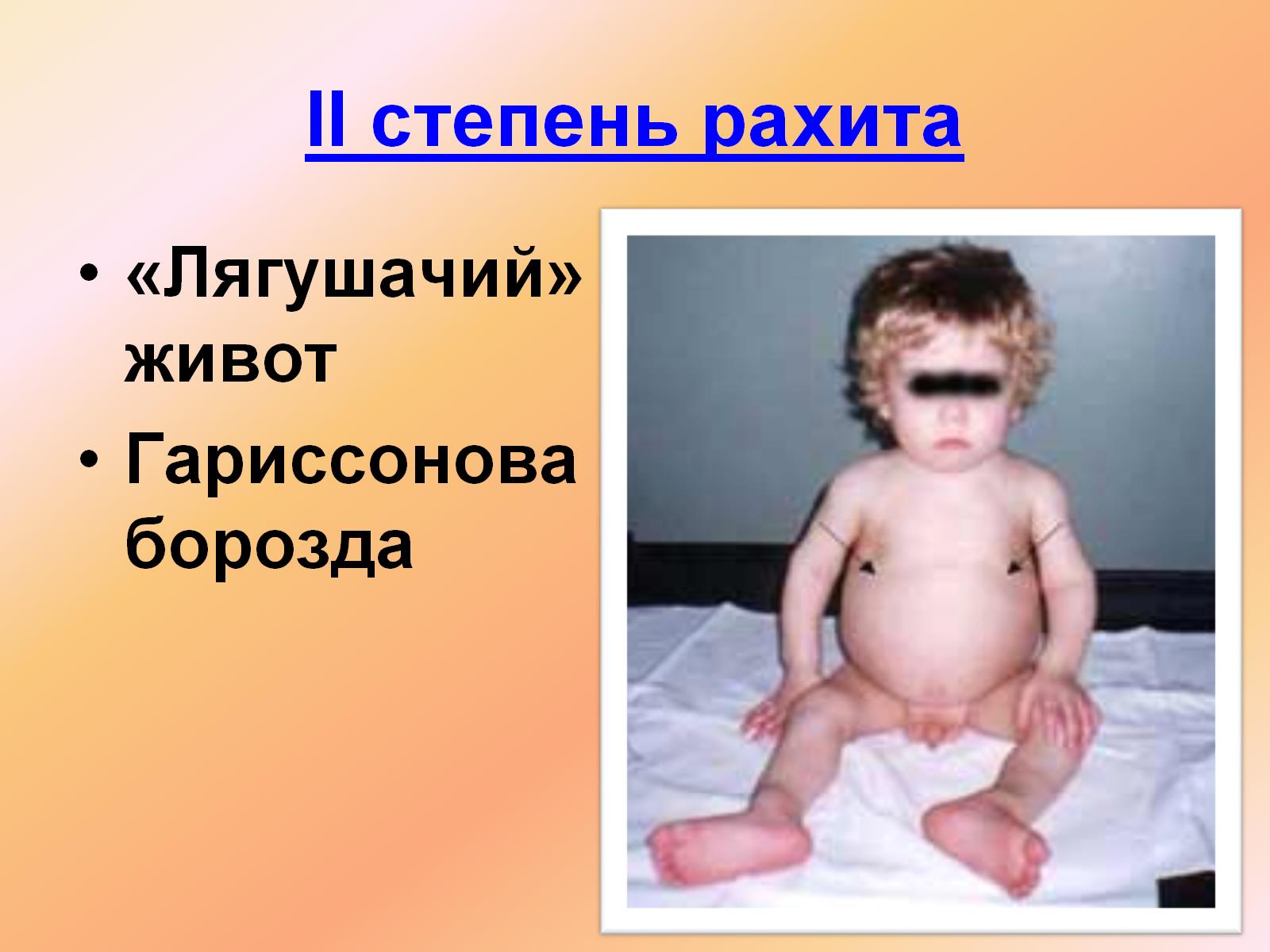 II степень рахита
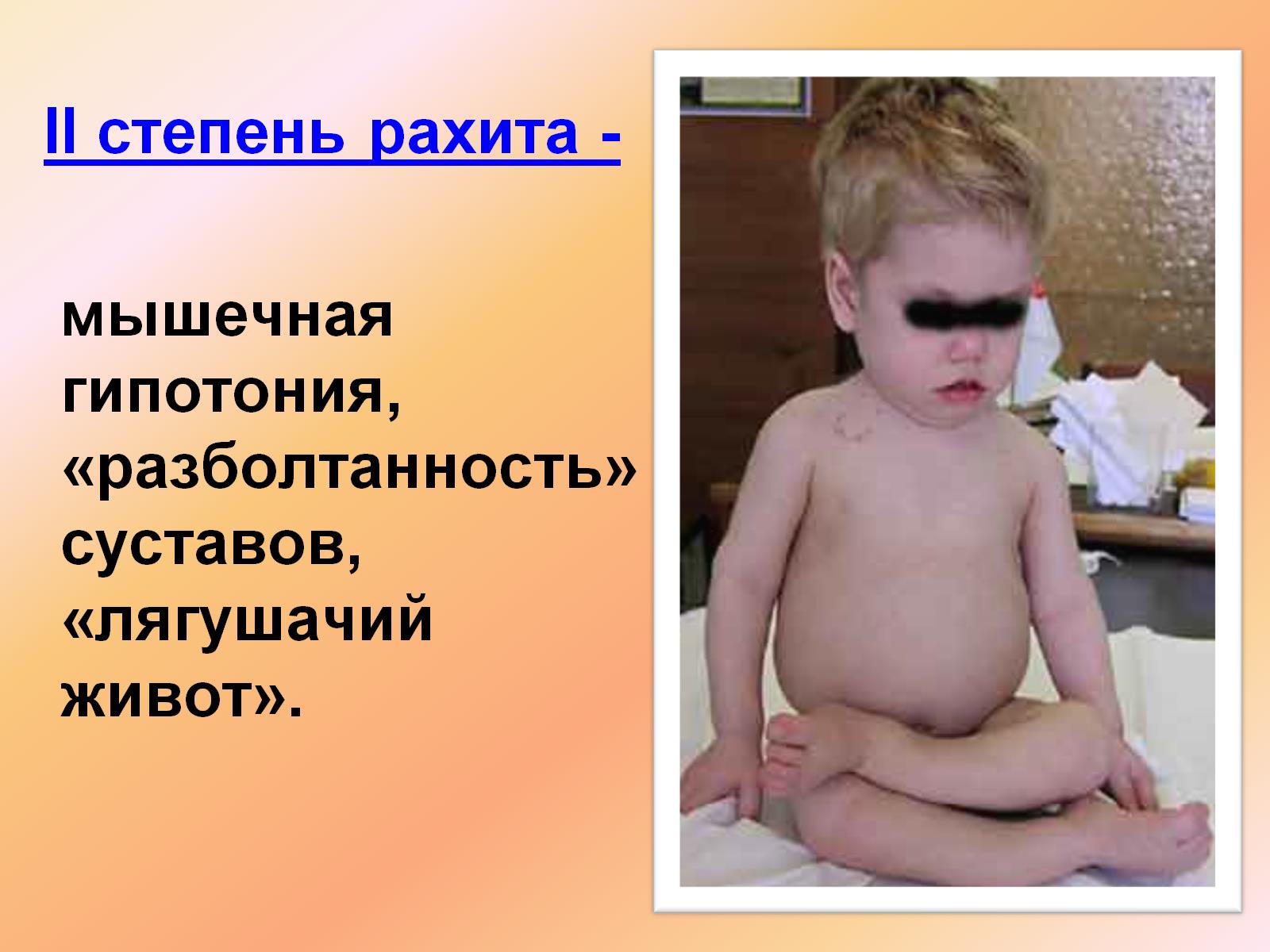 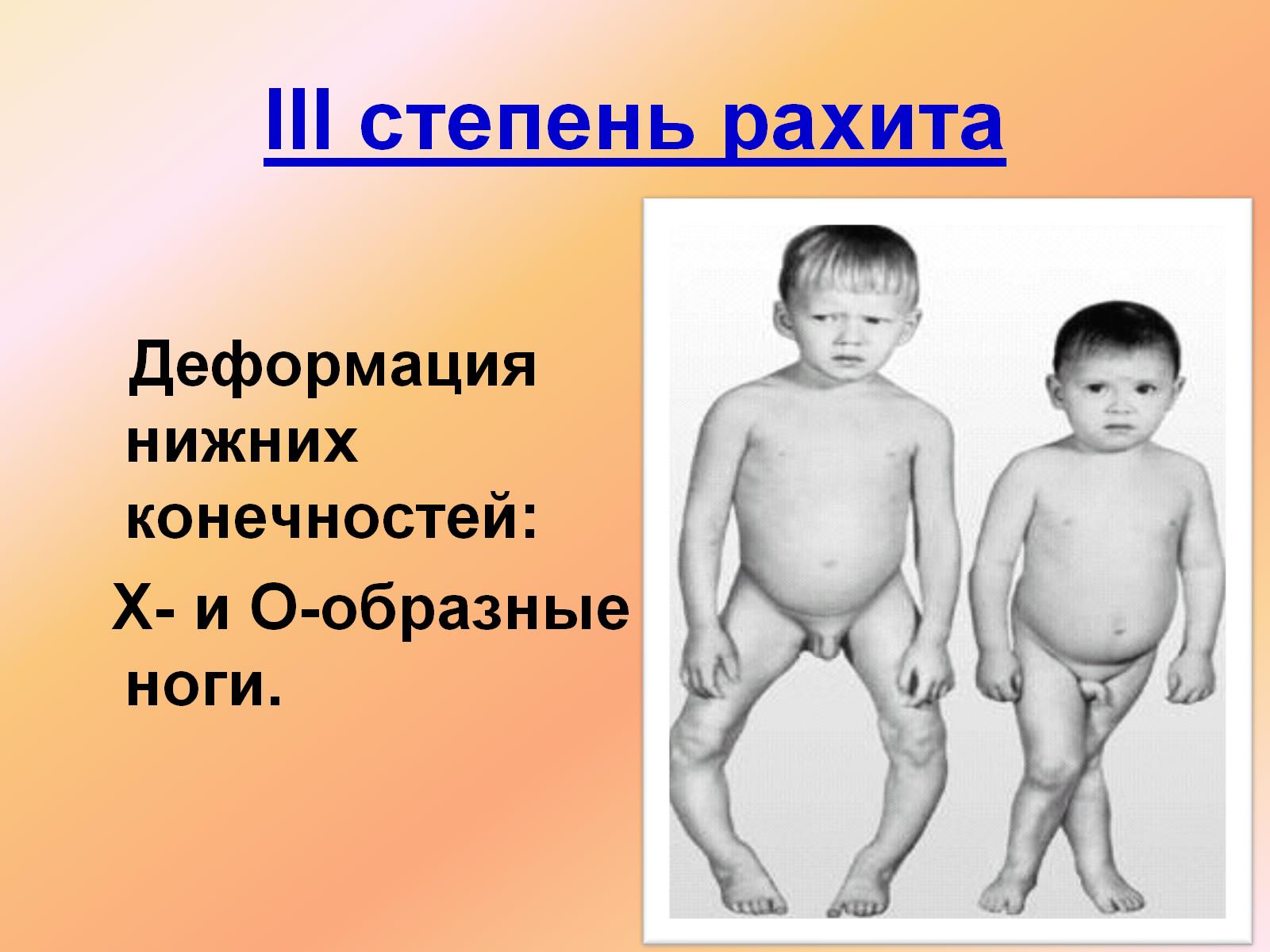 III степень рахита
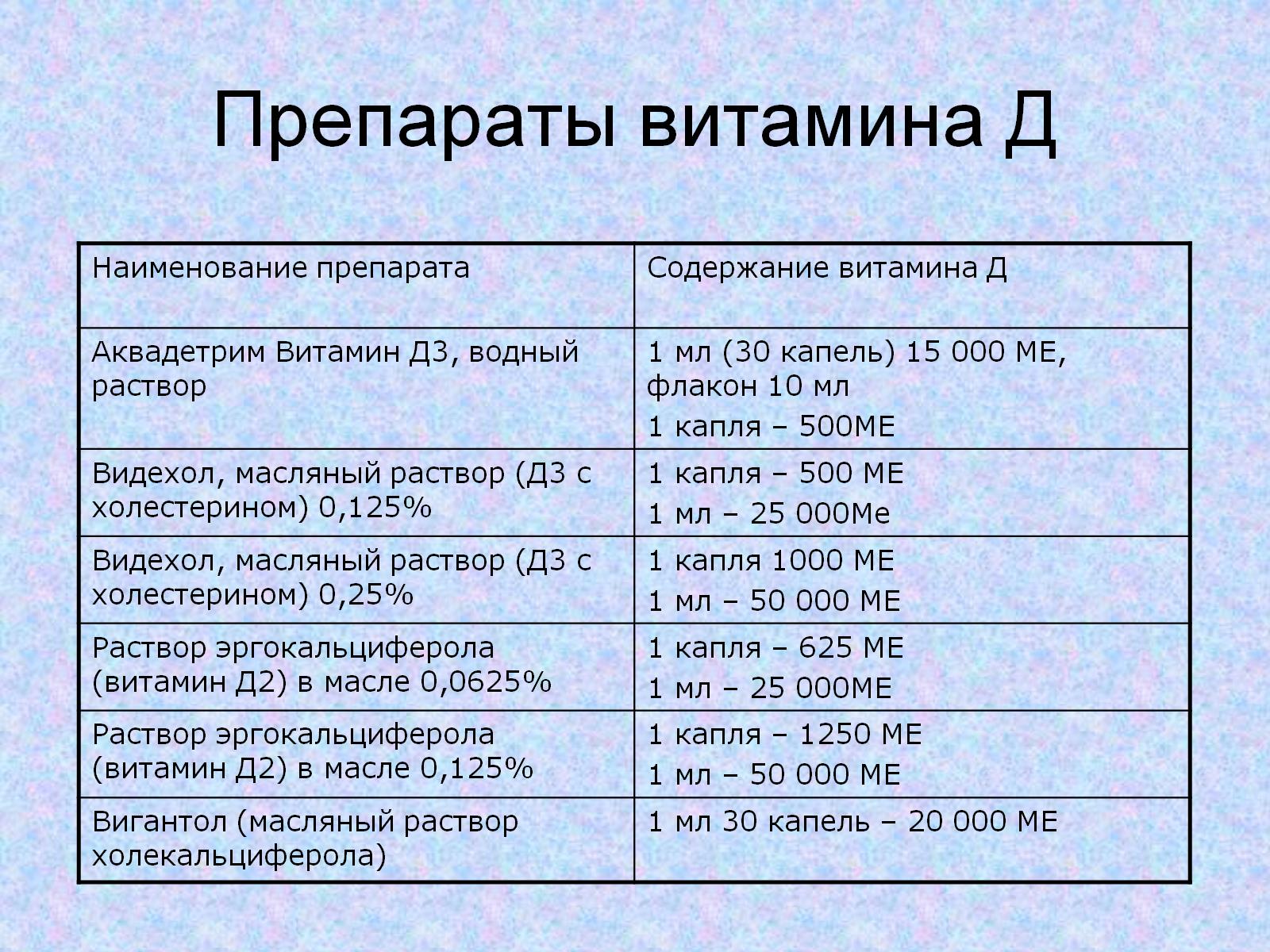 Препараты витамина Д
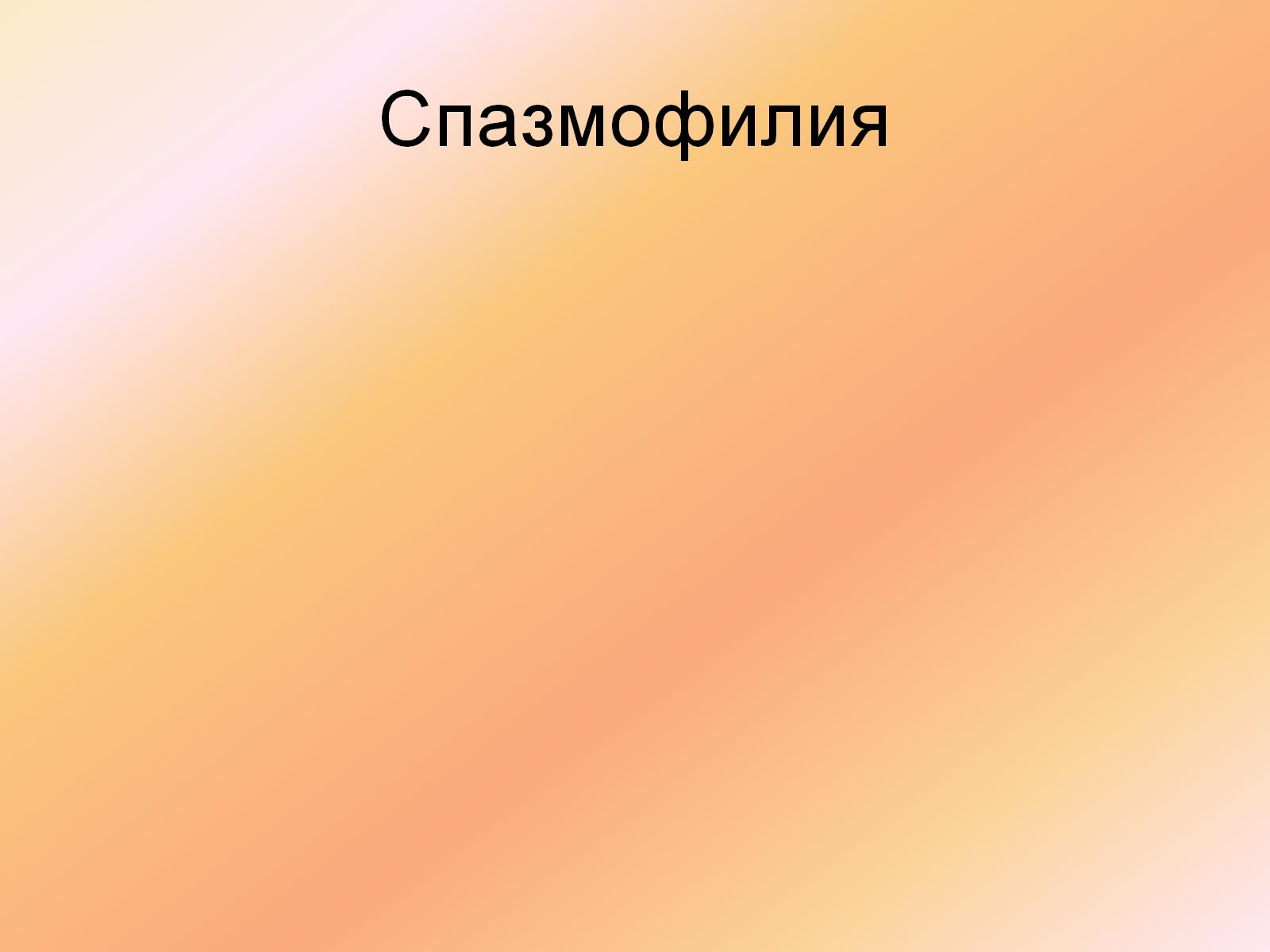 Спазмофилия
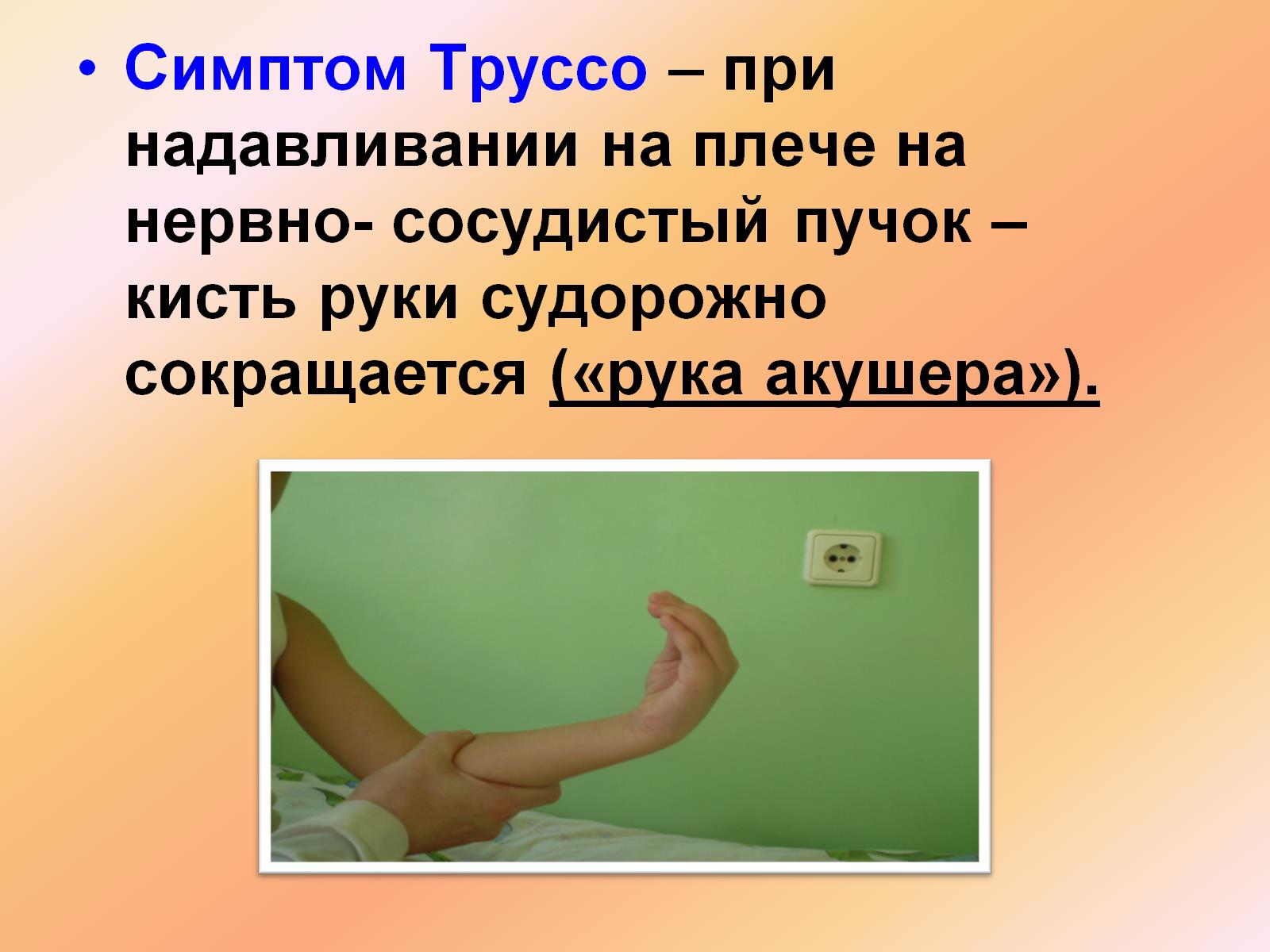 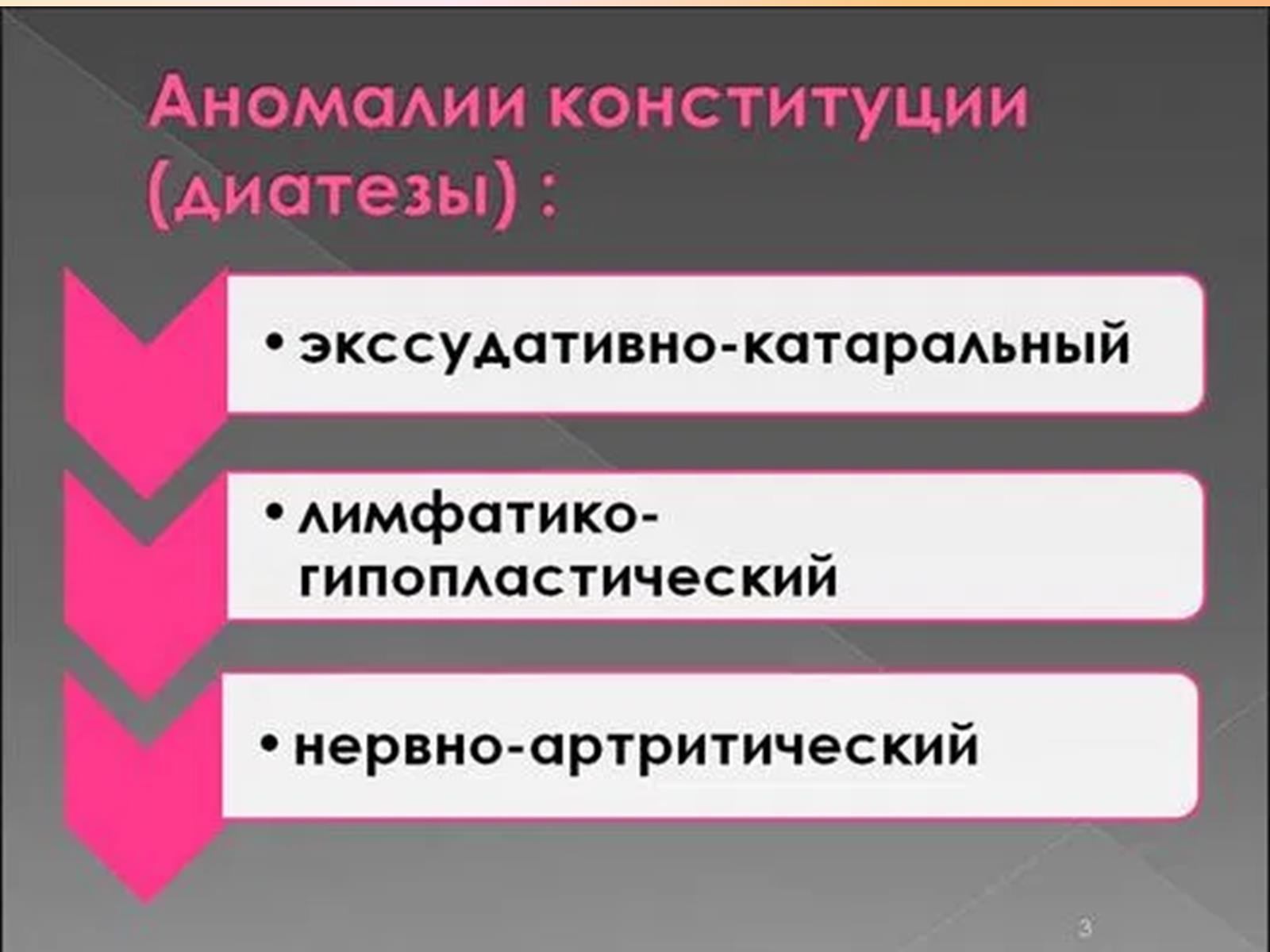 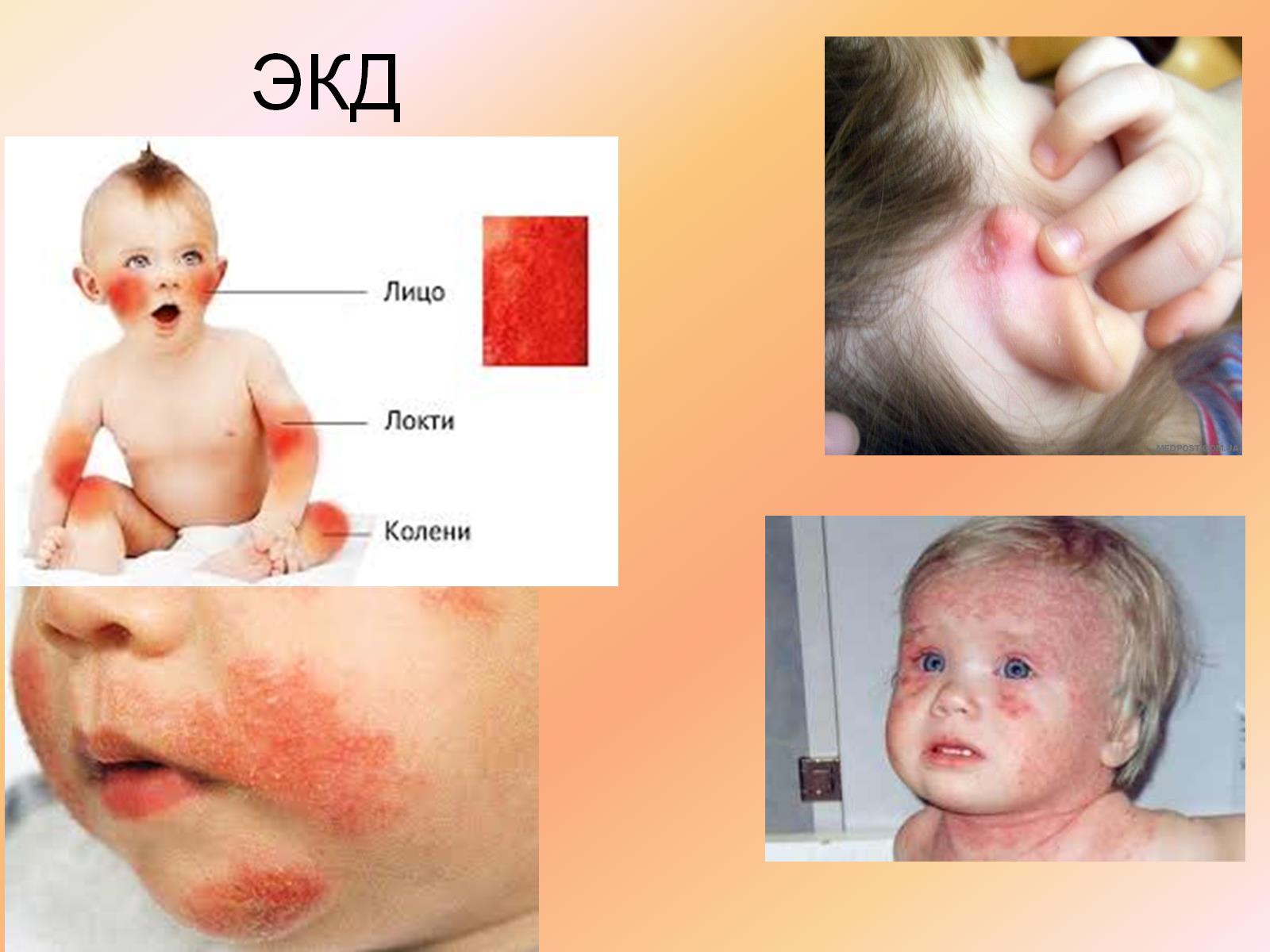 ЭКД
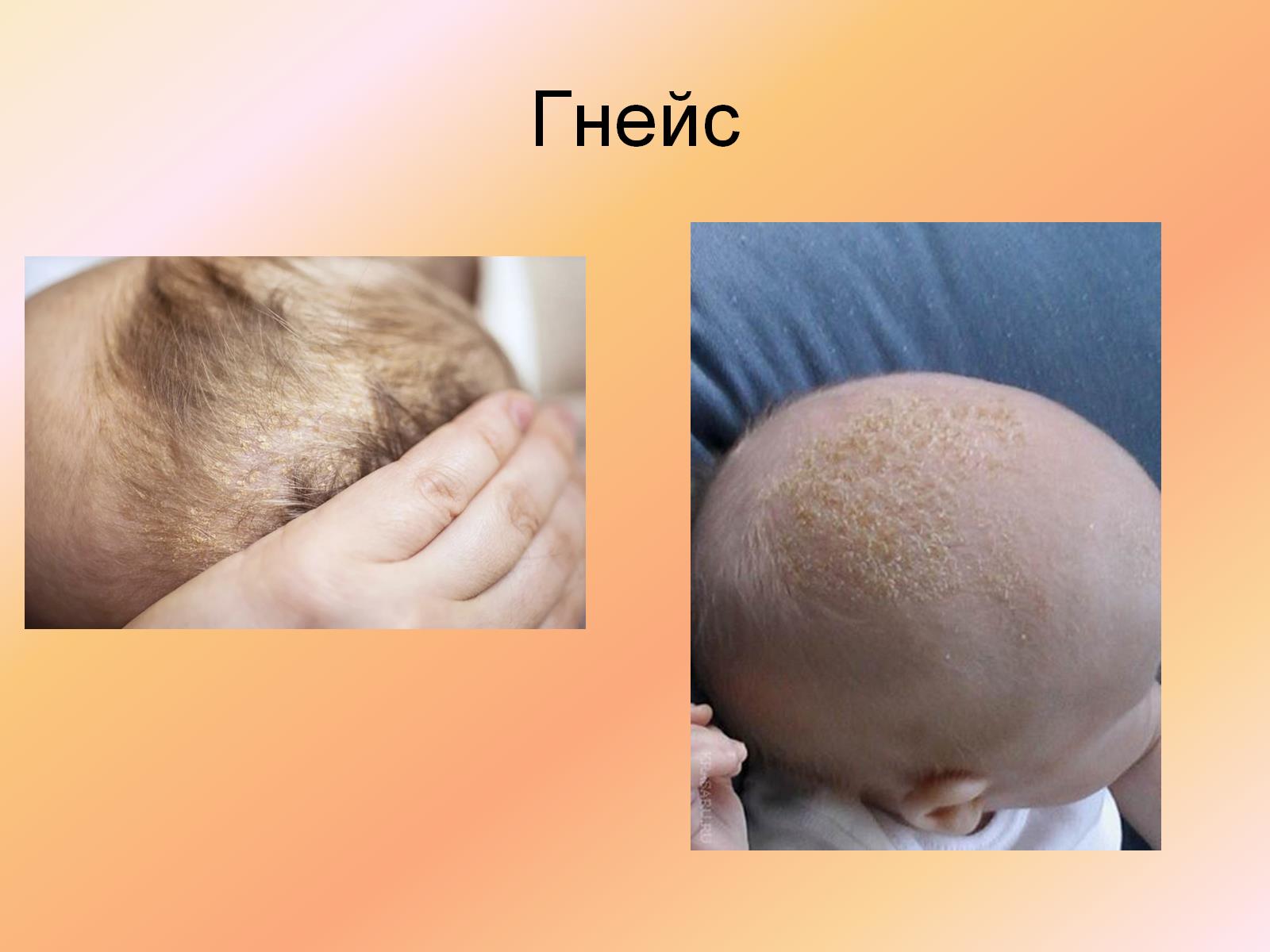 Гнейс
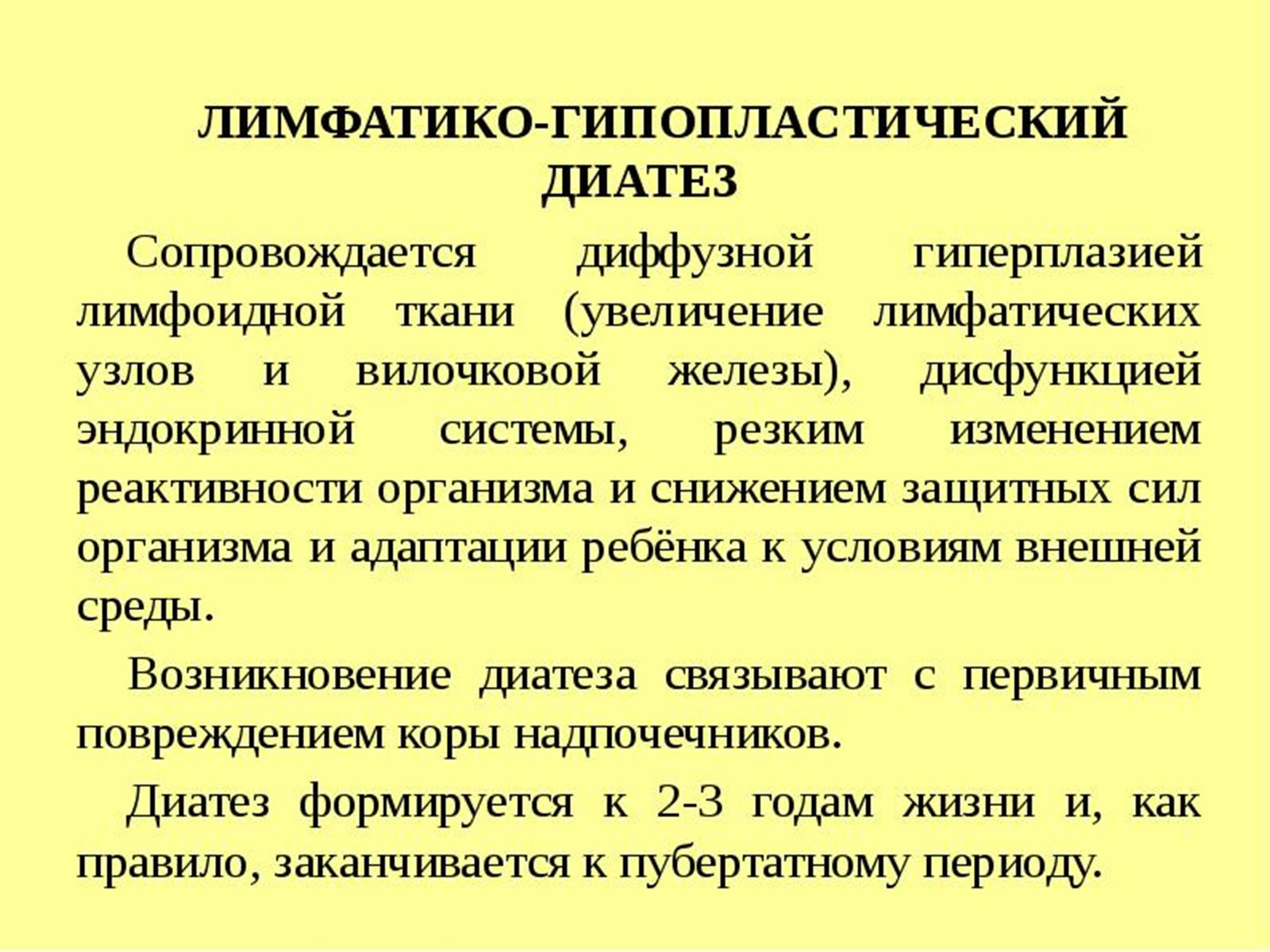 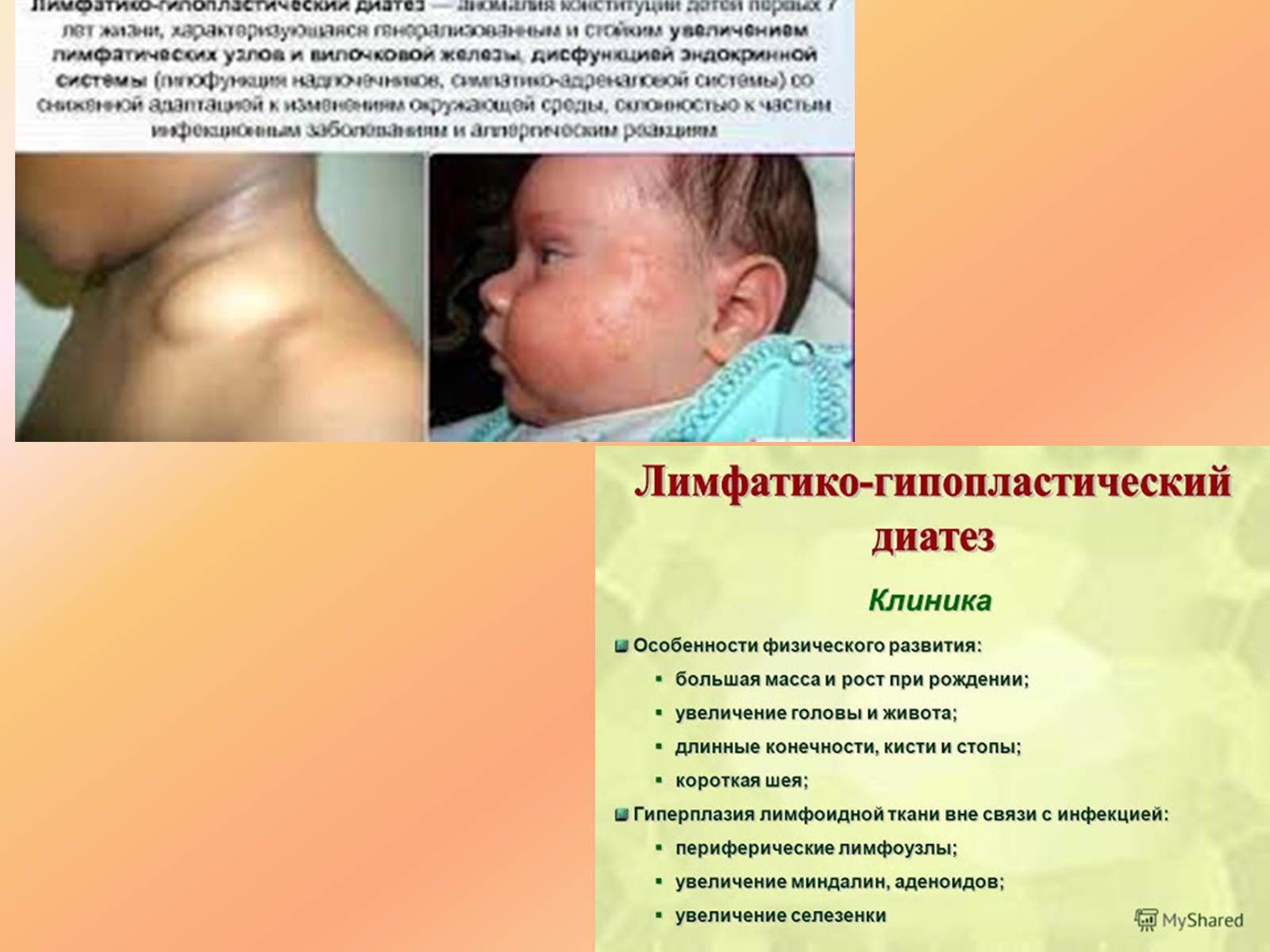 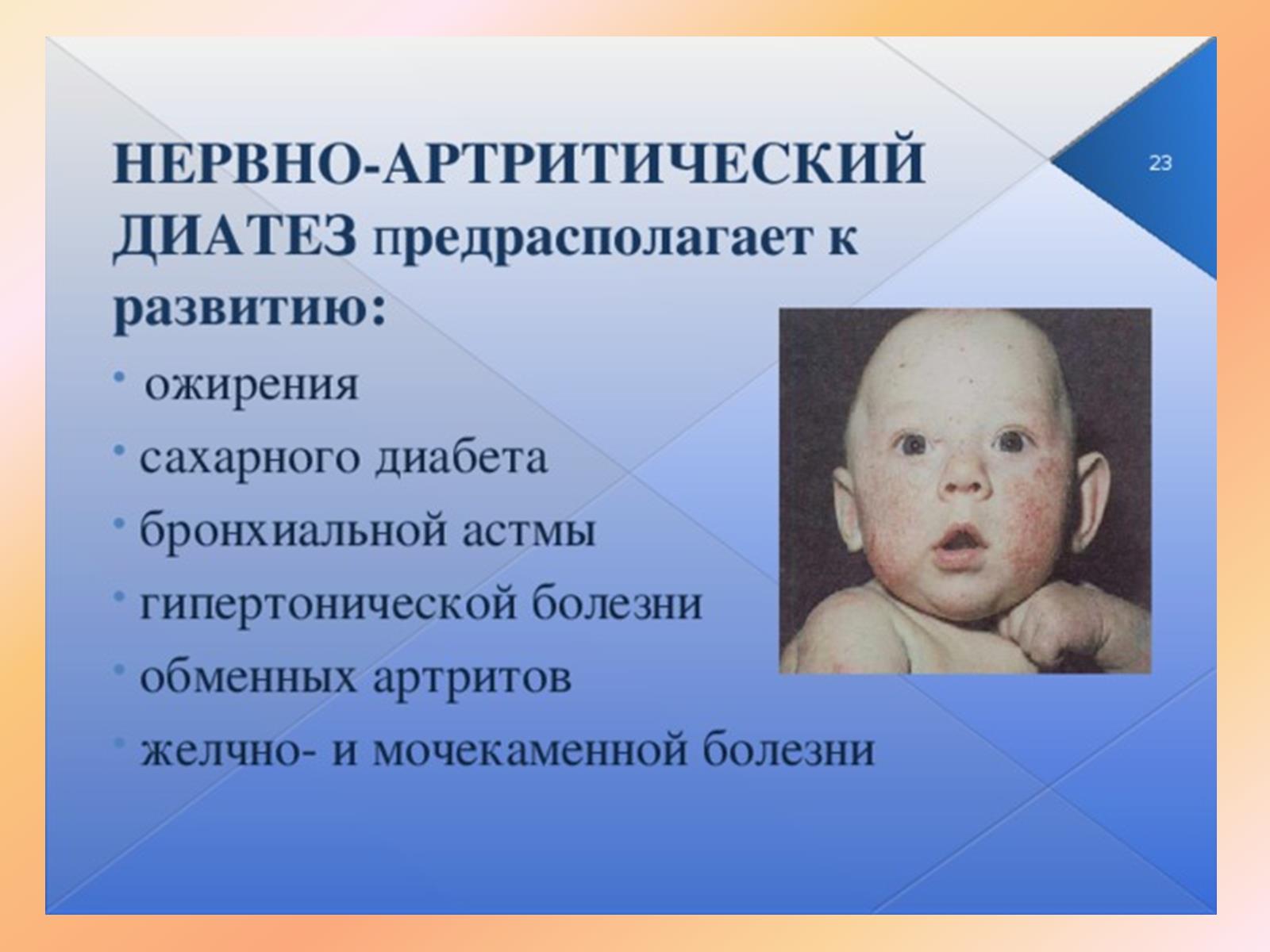 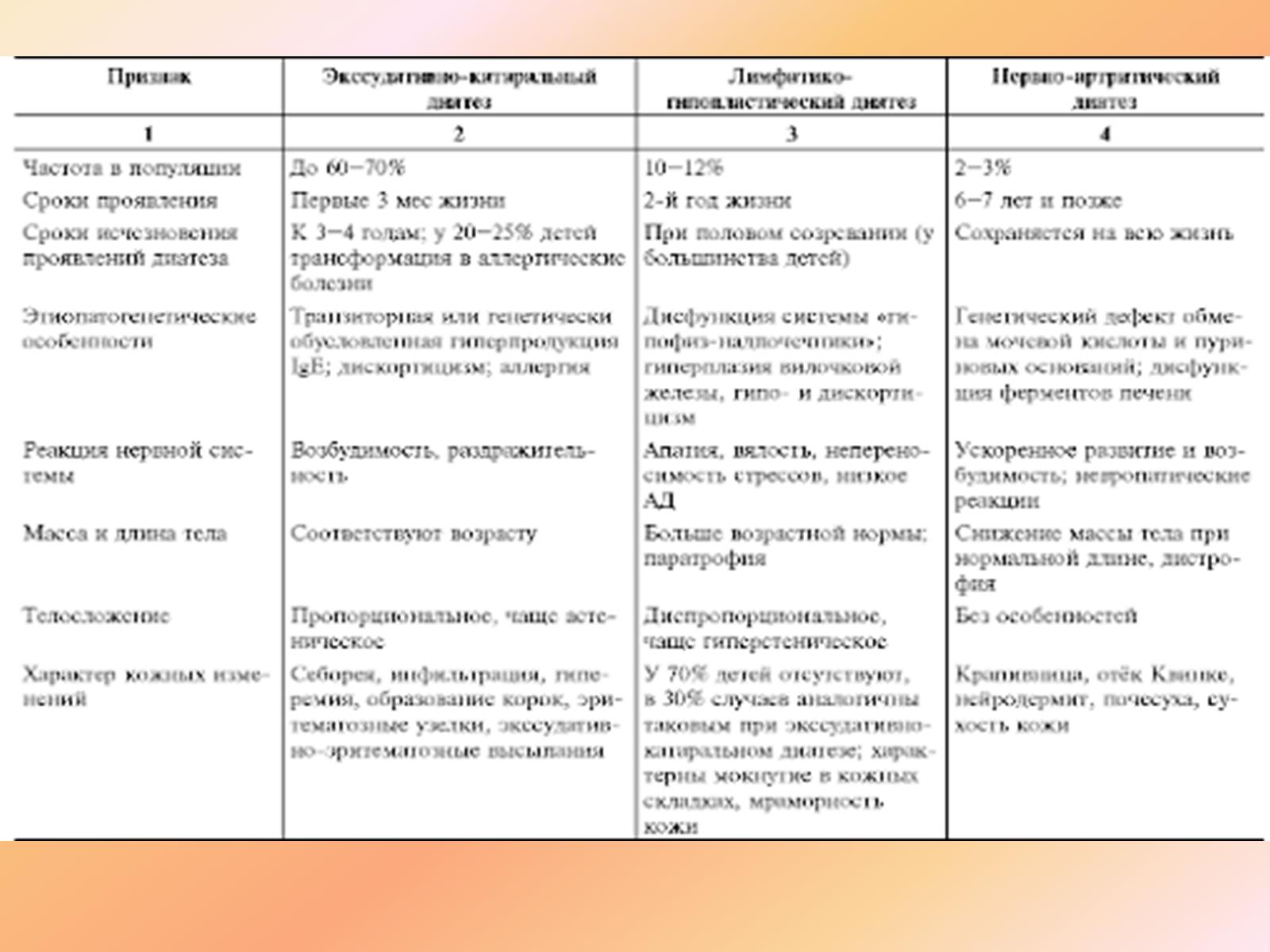